«Техника речи: как научить ребенка красиво говорить»
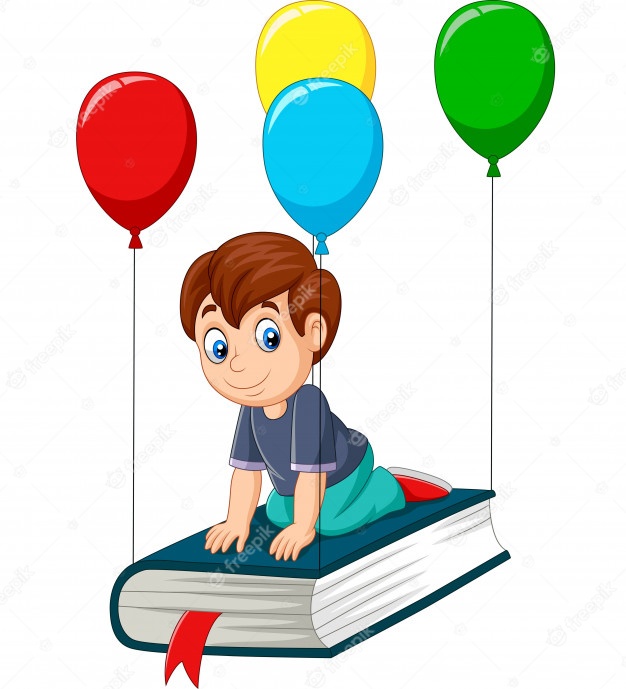 Грамотная речь человека – это показатель его образованности и нормального уровня развития интеллекта.
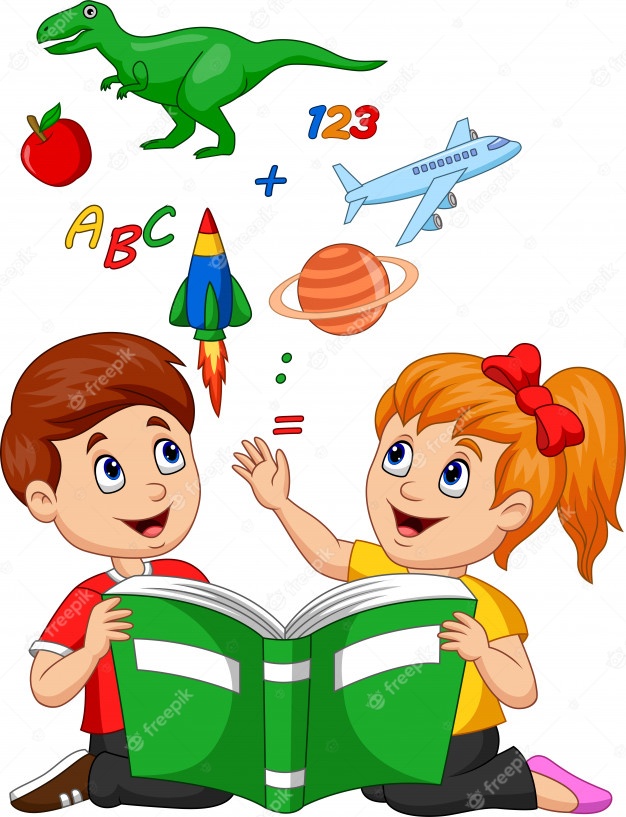 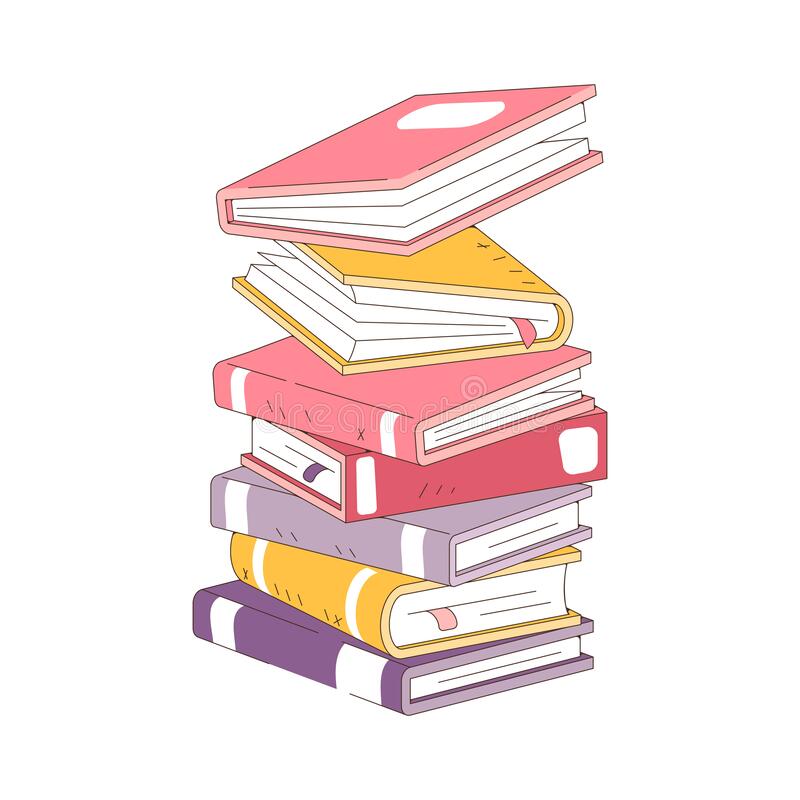 Помогут следующие рекомендации:
Говорите со своим ребенком «нормально», 
Необходимо развивать мелкую моторику рук. 
Поощряйте познавательную активность ребенка
Ребенку нужно объяснять значения новых слов
Расширение словарного запаса
Чтение книжек
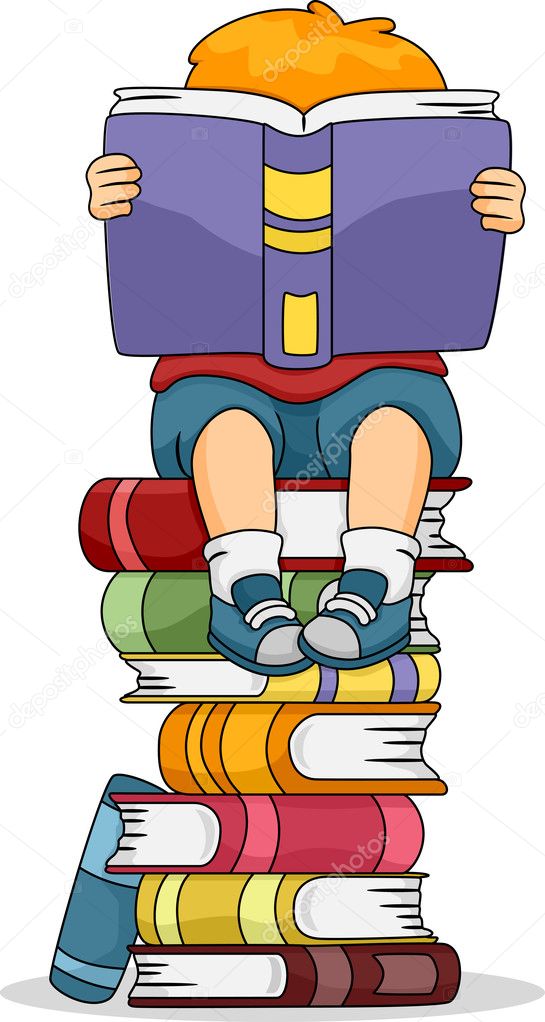 Рекомендации для родителей
Говорите со своим ребенком «нормально», т.е. не используйте в общении с ним уменьшительно-ласкательных слов по отношению к вещам, предметам и действиям
Рекомендации для родителей
развитие мелкой моторики рук:
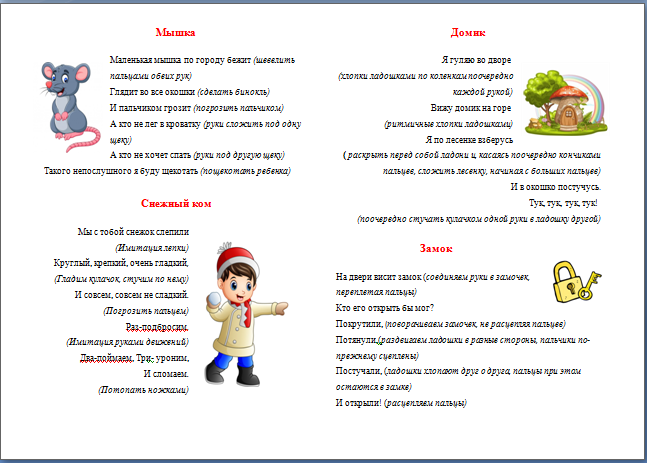 Рекомендации для родителей
Поощряйте познавательную активность ребенка.
Мало научить его правильно произносить какие-то звуки и слова, важно сделать так, чтобы он соотносил эти слова с конкретными предметами и явлениями.
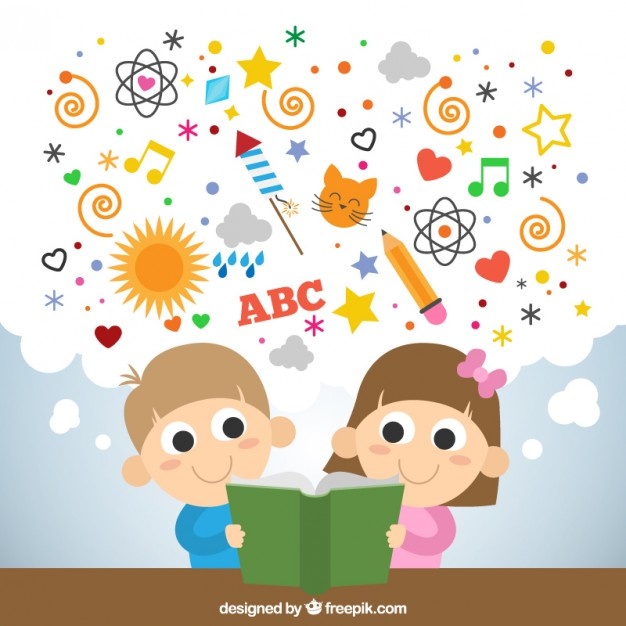 Рекомендации для родителей
Чтение книжек помогает развивать воображение, а также расширяет словарный запас.

Ребенку нужно объяснять значения новых слов используя те слова, которые он уже знает
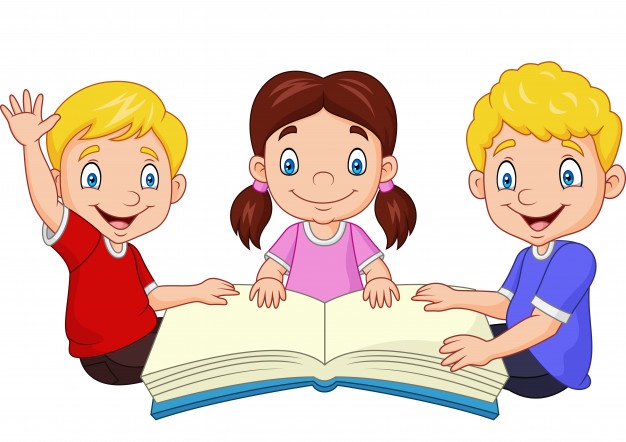 Рекомендации для родителей
Расширение словарного запаса
1. Поводырь. На прогулке мама закрывает глаза, и ребенок ей описывает, что их окружает.
2. Описываем свойства предметов. Названия свойств предметов закрепляются и в словесных играх.
3. Придумываем историю. Мама начинает рассказывать историю, когда она делает паузу, ребенок вставляет нужное по смыслу слово.
4. Стань писателем. Предлагается 5-7 слов и из них нужно составить рассказ.
Лес, Маша, в, грибы, собирает, Коля, с
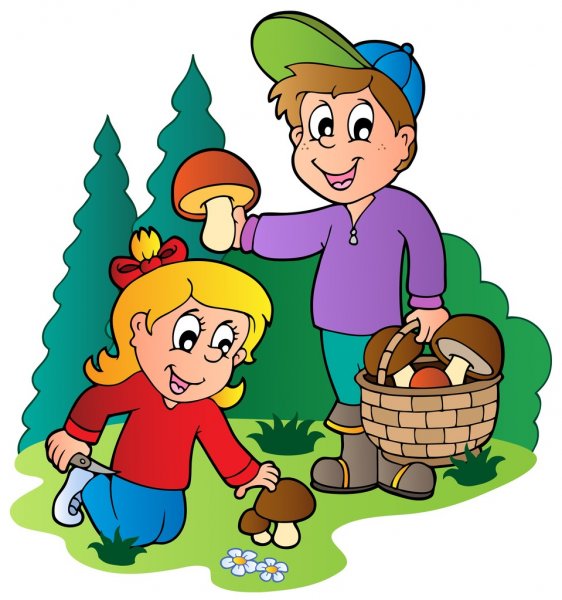 Маша с Колей собирают в лесу грибы
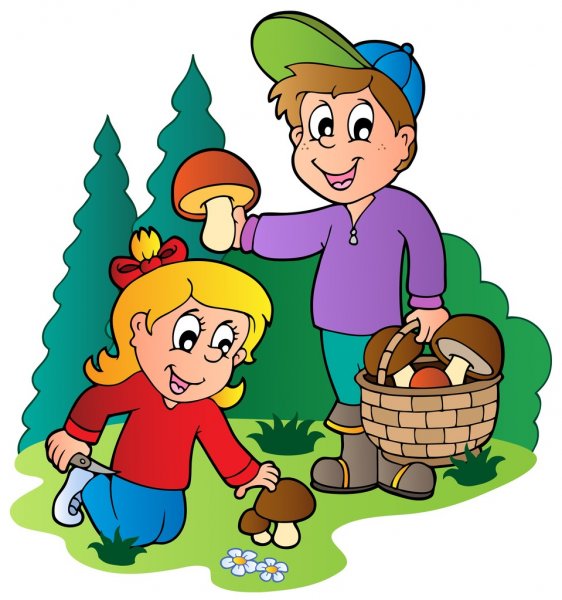 Сюжетные картинки
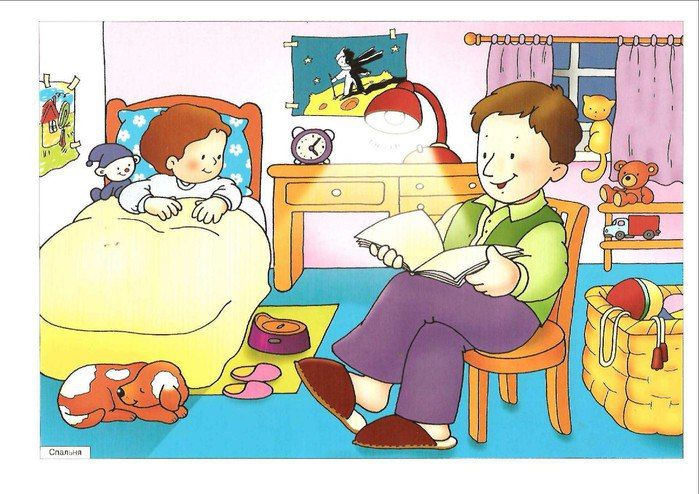 Стимуляция речевой активности
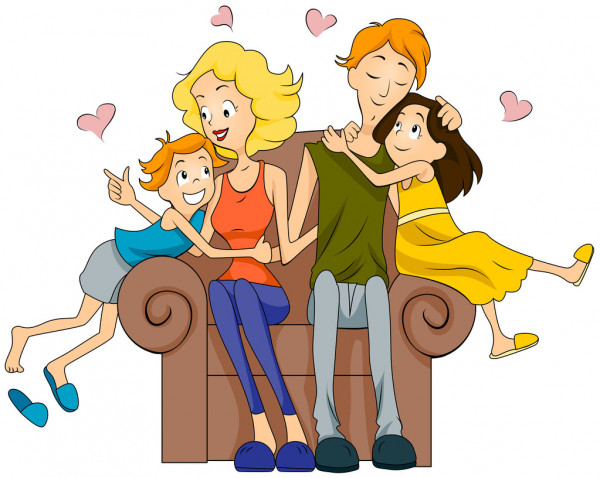 Профессиональные советы
Нужно называть вещи своими именами
Избавление от «слов-паразитов».
Активная речь
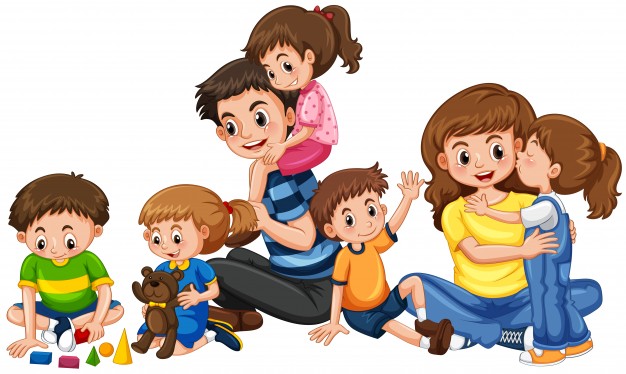 СПАСИБО ЗА ВНИМАНИЕ